Antitrombotická léčba
P. Smejkal, M. Penka
OKH, FN Brno
Rozdělení antitrombotické léčby
antikoagulační (anti-IIa):
nepřímé inhibitory trombinu (nutnost AT III): heparin, LMWH
kumariny – snižují hladiny na K vit. závislých faktorů: warfarin
přímé inhibitory trombinu: hirudin a další (dabigatran)
antitrombotická (anti-Xa): 
nepřímé inhibitory Xa: LMWH, pentasacharid
přímé inhibitory Xa: xabany (rivaroxaban, apixaban, edoxaban)
antiagregační (antitrombocytární):
ASA,
ticlopidin, clopidogrel, prasugrel, ticagrelor, cangrelor
inhibitory GP IIb/IIIa
trombolytická: streptokináza, urokináza, rt-PA
substituční:
ATIII, PC, aPC
Schéma plazmatické koagulace a některé z možností jejího ovlivnění antitrombotickou léčbou
XII         XIIa                                                        TF          TFPI            VII
     XI             XIa                                                                    VIIa         
          IX                IXa           Pl
                                                      
                             X                                                    X 
                                                                Va                                  XIII   
                                              II                IIa                                        
                                                                                           XIIIa
                                               Fbg                       Fs                        Fi
                                                                           Plg             PL     
                                                                           t-PA                FDP (DD)
Pl
APC
K
VIIIa
Xa
Pl
Va
IIa
H
AT
Indikace antikoagulační léčby- heparinu, kumarinů
žilní trombóza a embólie
fibrilace síní
chlopňové srdeční náhrady
umělé povrchy – HD, mimotělní oběh
antifosfolipidový syndrom
DIC
GLYKOZAMINOGLYKAN HEPARIN
COO-
CH2OSO3H-
O
O
O
OH
O
OH
OH
NHCOCH3-
GLYKOZAMIN
N- ACETYL-6-O-SULFÁT
GLUKURONOVÁ  KYS.
IDURONOVÁ  KYS.
Funkce heparinu
Prostřednictvím AT III:
Reverzibilní vazba na AT III
Potencuje vazbu AT III na FIIa a FXa (jejich inaktivaci):
Na FXa se heparin nemusí vázat
Na FIIa je nutná vazba heparinu

Uvolňuje TFPI do oběhu

Váže se i na buněčné povrchy:
Trombocyty : DF 4
Endotel
Leukocyty
Rozdíl mechanismu reakce AT III s UFH a LMWH
Dávkování a monitorace léčby heparinem
Terapie trombembolie:
bolus 80 j /kg
18 j / kg / hod i.v. kont infuze
aPTT:
prodloužení aPTT 1,5-2,5 R (2-3x)
anti-IIa: 0,2-0,4 j/ml	
anti-Xa: 0,35-0,7 j/ml
 TČ, norma reptilázový čas
Profylaxe trombembolie: 	
2-3x denně 5000 j s.c.
Monitorace léčby heparinem
Aktivovaný koagulační test 
ACT (Activated Cloting Time)
Aktivace koagulace kontaktními povrchy, např. kaolin
V plné krvi: „bed side“ test
V hrudní chirurgii při mimotělním oběhu
Norma:	120 - 180 s
Terapeutické hodnoty:	300 - 600 s
Nízkomolekulární hepariny
Účinná látka	Název              	anti-Xa / anti-IIa 
Nadroparin		Fraxiparine® 		3,0	      
Dalteparin		Fragmin® 			2,0
Enoxaparin		Clexane® 			3,3
Bemiparin	 	Zibor®           		8,0
Parnaparin	     					4,0		    
Tinzaparin      					1,8	
Certoparin      					4,2
Monitorace a dávkování léčby LMWH
Terapie trombembolie:
2x100 j anti-Xa/kg s.c.
kromě Ziboru (115 j. anti-Xa/kg s.c. 1x denně)
standardně netřeba monitorovat
anti-Xa (odběr za 3-4 h. od aplikace s.c.):
0,5 - 1,0 j/ml 
monitorace pomocí anti-Xa:
renální insuficience
obézní nad 100 kg
gravidní
s vysokým rizikem krvácení
pouze hraničně  aPTT při terapeutickém dávkování
Monitorace a dávkování léčby LMWH
Profylaxe trombembolie: 	
2000 – 5000 j anti-Xa s.c. á 24 hod. s.c.
standardně netřeba monitorovat
anti-Xa (odběr za 3-4 h. od aplikace s.c.):
0,2 - 0,4 j/ml 	
nesourodé dávkování j. anti-Xa/kg:
NUTNO DLE PŘÍBALOVÉHO LETÁKU!
Koagulační faktory vitamín K dependentní
FII, FVII, FIX, FX

 karboxylaxe glutamové kyseliny

 nutná k vazbě na fosfolipidy přes Ca můstky

 koagulační faktory jsou tvořeny, ale nejsou koagulačně aktivní - PIVKA formy (Protein Induced by Vitamin K Absence / Antagonist)
Heparinem indukovaná trombocytopenie HIT
HIT –typ I:
přímý proagregační efekt heparinu, trombocyty >100x109/l

HIT - typ II:
komplex heparin-PF4-protilátka reaguje s destičkovým Fc receptorem a vyvolá aktivaci trombocytů

výskyt 4. - 15. den po nasazení heparinua
ale i 1. den při reexpozici během 1-3 měsíců!

počet trombo často  < 60 x109/l, ale většinou  20 x109/l 

důležitější je relativní pokles  - o 50%

u 50% nemocných paradoxní trombózy -  označováno HITT
Patogeneze HIT II
HIT nemá rysy ani primární imunologické odpovědi (nejprve IgM, odloženě IgG) ani sekundární (zesílená a přetrvávající pozitivita IgG)

předpokládá se, že v průběhu života dochází k interakci mezi imunitním systémem jedince a „HIT antigeny“, pravděpodobně bakterie

HIT je „špatně zacílená imunitní reakce organizmu“

preexistující na T-lymfocytech závislý klon B-lymfocytů
Skórovací systém diagnostiky HIT II :4 T´s *Lo et al: JTH 2006; 4: 759-765
vyšetřovat při skóre > 3
4-5 střední, 6-8 vysoká pravděpodobnost
HIT II: diagnostika
Klinicky + laboratorně:
pokles trombocytů (trombóza, kožní nekróza)

agregace trombocytů indukovaná heparinem
nízká senzitivita, vysoká specifita

ELISA pro komplex heparin - PF4 protilátky

uvolnění 14*C-serotoninu - nejvhodnější 

cytoflowmetrie - IgG/M asociované s trombo
- vysoká senzitivita, nízká specifita
HIT II:  léčba
zkřížená reaktivita mezi UFH a LMWH:
nelze použít LMWH (jiný druh LMWH)

lepirudin, argatroban – inhibitory IIa (1C)
danaparoid – heparinoid s predominantní inhibicí Xa (1B)

fondaparinux (Arixtra®) - oligosacharid s inhibicí Xa (2C)
bivalirudin – inhibitor IIa (2C)

warfarin při trombóze, až po vzestupu trombocytů  150
riziko kožní nekrozy
Iniciálně maxim. 5 mg / D

není-li trombóza – profylaxe 30 dnů
HIT – monitorace trombocytů dle rizika
 0,1%:
 4 dny
interna a gynekologie:
proplachy
LMWH  4 dny

0,1 – 1%:
Interna a gynekologie:	- po operaci:
UFH  4 dny			    *  LMWH  4 dny
LMWH po předchozím UFH	    *  proplachy  4 dny

 1%:
po operaci:
UFH  4 dny
Monitorovat á 2-3 dny 
4.-14. den
Imunitně podmíněné reakce UFH/LMWH
Typ I (časný - IgE):
palmoplantární pruritus až anafylaxe

Typ II (cytotoxický mediovaný protilátkami):
HIT II

Typ III (imunokomplexový):
vaskulitida

Typ IV (buňkami mediovaný, pozdní):
exantém s odstupem 7-10 dnů i později
Projevy kožní hypersenzitivity po heparinech
diseminovaný malý, nefolikulární 
a folikulární pustulosní exantém 
vznikající po 7 dnech – hematogenní
rozsev
lokalizovaný erytematózní, infiltrovaný 
a bulózní  exantém za 10 dní v místech
aplikace dalteparinu
*Komericki P. et al: Acute generalized exanthematous pustulosis from dalteparin
J Am Acad Dermatol 2007, avaible online 3 July 2007
Další terapie při alergické reakci na hepariny
podat ten typ LMWH, na nějž je testování negativní (ověřit subkutánním podáním denní dávky a odečtem za 2-5 dnů)
zkřížená reaktivita je  vysoká 

fondaparinux (při negativním testování)
zřejmě lék volby této doby
zkřížená reaktivita s hepariny je nízká ( < 10%) 

UFH nebo LMWH i.v.
lipázová aktivita heparinů na podkožní tukovou tkáň hraje roli v projevech přecitlivělosti
nejsou proteiny podílejících se na tvorbě alergenu
jsou jiné antigen prezentující buňky
					*Gaigl Z. et al (BJH 2004) *Bichler A.J. et al (Allergy 2006)

podávat rekombinantní hirudiny  
            *Koch P. et al (J Am Acad Dermatol 2000), Ludwig R.J. et al (TH 2006)

DOAC
Další nežádoucí účinky UFH / LMWH
Elevace JT  1%
většinou přechodná (týdny) 

Osteoporóza  1%
 aktivity osteoklastů
až 20-30% léčených gravidních má osteopenii
reverzibilní za 6-12 měsíců

Hyperkalémie  0,1%
hypoaldosteronismus
při DM, RI – metabolické acidóze
Přehled kumarinových preparátů
generický název		        		     poločas

etylbiskumacetát (Pelentan)		     2 hodiny
warfarin (Warfarin)   	   		   72 hodin
fenprokumon (Marcoumar)           	 160 hodin
Monitorace léčby kumariny
Protrombinový čas (PT):
terapeutické rozmezí:
2,0 – 3,0 INR (international normalized ratio)
normální hodnota:
0,8 – 1,2 INR

		t pac.	    ISI  (international senzitivity index)
		-------
		t norm.
Dávkování léčby kumariny
warfarin 5 mg denně (první den 7,5 mg)
od 3. dne včetně dle PT
překrývat minim. 4-5 dnů s LMWH, ne jen do PT 2-3 INR:
druhý den podávání pokles FVII, PC
až od třetího dne pokles FII, FIX, FX, PS
riziko:
retrombózy
kumarinové nekrózy
četné lékové interakce!!!
vliv K vit ze stravy: ne listy a bylinné čaje
různí metabolizátoři:
dávky 1,5 mg denně i nad 15 mg denně
Trvání léčby kumariny
Distální trombóza či provokovaná – 3 měsíce
Proximální trombóza – 6 měsíců
Komplikovaná trombóza (PE) – 6 – 12 měsíců
Zjištěný hyperkoagulační stav: 
závažný (ATIII, homozyg. FVL, dvojitý heterozyg. FVL a PT
dlouhodobě (celoživotně)
polymorfismus FV, PT20210A
po první atace TEN standardní délka podávání
Zajištění kritické situace – přechodná cílená
Warfarin – perioperační „bridging“ LMWH
Kožní nekrózy
V místě aplikace UFH / LMWH:
projev HITT
Indukovaná kumariny:
v místech podkožního tuku
dysbalance navozená kumariny
 TAT / PC
nejen vrozené defekty PC, PS
terapie:
K vitamin
ČZP, Ceprotin® u defektu PC
důsledné preventivní překrytí s úvodní antikoagulační terapií
nižší úvodní dávky kumarinů u defektů PC, PS, HIT II
Heparinem indukovaná kožní nekróza (event. III. typ reakce)
centrální nekróza s neutrofilní infiltrací a fibrinovými depozity
v malých cévách dermis
za 7 dní po zahájení profylaxe UFH 
vznikají horké kožní léze s centrální
nekrózou s okolním erytémem v 
místě vpichu, trombocyty 275G/l, 
IgG pl proti heparin-PF4 pozitivní
*Patel R. et al: Heparin-induced skin 
necrosis BJH 2005; 129:739
Kožní nekorza indukovaná heparinem a kumariny
s kumarinem asociovaná 
kožní nekróza
heparinem indukovaná 
kožní nekróza u HIT
*Bichler A.J. et al: Hypersensitivity reactions to anticoagulant drugs: diagnosis and managment option. Allergy 2006: 61: 1432-1440
Přímé inhibitory trombinu(nepotřebují k účinku AT III)
hirudin 
rekombinantní - lepirudin (Refludan)
syntetické - argatroban – (Novastan)
			  - dabigatran – p.o. (Pradaxa)
					     - k prevenci v ortopedii
					     - FISI
monitorace:
aPTT
anti-IIa s kalibrací na dabigatran
Inhibitory Xa
nepřímé 
působí prostřednictvím AT III
syntetické pentasacharidy
fondaparinux (Arixtra®)
idraparinux – prodloužený účinek (1x týdně s.c.)
přímé - xabany
nepotřebují k účinku AT III
rivaroxaban (Xarelto®) – prevence v ortopedii
   - FISI
  - léčba akutní trombózy a následná terapie
monitorace: anti-Xa s kalibrací na léčivo
Přímé inhibitory IIa a Xa
* relativně dlouhý poločas:		* eliminace ledvinami:
- dabigatran 12-17 hodin 			- 80%
 rivaroxaban 5-11 hodin			- 1/3
 apixaban 8-15 hodin			- 1/4
Monitorace NOAC: běžně netřeba
Pradaxa®: orientačně aPTT, TT, plazmat. hladina  „Pradaxa anti-IIa“:  		2x150 mg denně	220 mg 1x denně
Peak:	175 (117-275) g/l	71 (35-162) g/l   (percentil 25.-75.)
Nadir:	91 (61-143) g/l		22 (13-36) g/l	 (percentil 25.-75.)	
Xarelto®: orientačně PT, plazmat. hladina na bazi anti-Xa:
			20 mg 1x denně	10 mg 1x denně
Peak:	 215 (22-535) g/l	125 (91-195) g/l  (percentil 5.-95.)
Nadir:  	32 (6-239) g/l	     	    9 (1-38) g/l     (percentil 5.-95.)
Eliquis®: orientačně PT, plazmat hladina na bazi anti-Xa:
			2x5 mg denně	2x2,5 mg denně
Peak:	128 g/l (CV 10%)	32 g/l (CV 37%)
Nadir	  50 g/l (CV 20%)	21 g/l (CV 17%)
Antidota antikoagulační léčby
Heparin, LMWH:
Protamin (1 mg / 100 j. UFH)
Váže hepariny
Nedostatečná neutralizace po s.c. aplikaci LMWH
Warfarin®:
K vitamín (2-5 mg)
Koncentrát protrombinového komplexu (PCC)
FII, VII, IX, X
Mražená plazma
Inhibitory IIa, Xa:
IIa: Praxbind®
Xa: zatím jen studie 
lze aplikovat PCC minim 25 j/kg
Doporučená opatření při předávkování kumarinů
INR 3.0 - 5.0  redukce či vynechání do INR < 3.0

INR 5.0 - 9.0  vynechání dávky do INR < 3.0
Vysoké riziko krvácení: K vit. 1-5 mg (kapek) p.o.

INR > 9.0	vynechání dávky a p.o. K vit. v dávce 2 - 5 mg
Vysoké riziko krvácení: K vit. 5-10 mg p.o. či i.v.

závažné krvácení nebo urgentní operace:
protrombinový komplex 25-50 j./kg
Plný účinek jen 6 hod (poločas FVII)
vit. K 5-10 mg i.v.  (nutno vždy podat současně se substitucí)
Cesty aktivace destiček
Fosfolipidy b. membrány
zánět
PGH2 Synt 2
k.arachidonová
PGG2/H2
Aspirin
NSAID
PGH2 Synt 1
Cyclooxygenase
ticlopidin, clopidogrel
PGG2/H2
Prostacyclin                TxA2                    Trombin                     ADP
aktivace destiček
Illoprost
Beraprost
expozice GpIIbIIIa
                                                                 inhibitory IIbIIIa 
               agregace
Acetylosalicylová kyselina
Irreverzibilní acetylace serinu 529 v COX-1

Pokles:
Aktivátoru destiček  tromboxanu (TX) A2 
Jeho metabolitu tromboxanu TXB2 v séru 
11-dehydro-tromboxanu B2 v moči
Asi 30% je mimodestičkového původu

150x menší afinita k COX-2:
Acetylace serinu 516
10% cirkulujících destiček obsahuje COX2
Může být zdrojem TXA2
inhibice COX-1
acetylosalicylová kyselina (ASA):
Anopyrin, Godasal, Acylpyrin, Aspirin
100 (200) mg denně
účinek po celou dobu života trombocytu
nutno vysadit minim. 5-10 dnů před operacemi

ostatní antirevmatika (NSAID):
indobufen (Ibustrin)
   - 2x200 mg
	- reverzibilní účinek 12-24 hod
	- neprokázán příznivý klinický efekt
Thienopyridiny
Irreverzibilní blokáda ADP receptorů P2Y12:
Vznik disulfidových můstků mezi lékem a cysteinem receptoru
Již ve fázi megakaryopoezy – nutno před operacemi vysadit 5-10 dnů

Proléčivo:
Aktivní forma vzniká v játrech působením cytochromu P450 
Ovlivnění i jinými léčivy
CYP2C19*1,  pomalejší metabolismus u alel *2, *3 
CYP3A4 
CYP1A2
CYP3A5:
Inhibice:
CYP2B6

Větší variabilita účinku na destičky než ASA
Thienopyridiny
Ticlopidin (ApoTic)
2x250 mg denně
Clopidogrel (Plavix, Trombex)	
75 mg denně
Prasugrel

Přímá léčiva, ne proléčiva, méně variabilní a reverzibilní účinek: 
Ticagrelor (Brilique): p.o., vysadit 7 dnů před operací
Cangrelor: i.v.
Elinogrel: p.o. + i.v.
Monitorace antiagregační léčby - ASA
Klinicky:
recidiva IM, CMP, ICHDKK
Laboratorně – definice (?) účinnosti-rezistence:
Agregace indukovaná ADP 10 M/ml v PRP:
maxim agregace < 70% 
Agregace indukovaná ARA 0,5 mg/ml v PRP:
maxim. agregace< 20% 
Agregace indukovaná kationickým propylgalátem v PRP:
pokles strmosti křivky < cca 50%/min.
doba k dosažení 50% maxima > cca 100 sec.
PFA-100:
prodloužení CT po kolagenu s epinefrinem nad horní hranici normy
 metabolitu: tromboxanu-2 v séru (11-dehydro v moči)
Monitorace antiagregační léčby clopidogrel
Agregace indukovaná ADP 5 nebo 20 M/ml v PRP:
pokles o 10-30% v absolutní hodnotě oproti před léčbou

VASP-P:
fosforylace vasodilatátorem (PGE1) stimulovaného fosfoproteinu
stimulace receptoru P2Y12 blokuje fosforylaci VASP
měří se fosforylace VASP po přidání ADP po předchozí stimulaci PGE1
je-li P2Y12 blokován clopidogrelem, přidání ADP nesníží fosforylaci VASP
účinná léčba – fosforylace po přidání ADP neklesne  50%
Monitorace antiagregační léčbyagregace plné krve Multiplate®
impedanční agregometr
plná krev
indukce agregace
ARA (ASPI test) 	- monitorace:	ASA
ADP						clopidogrelu
ADP+PGE1					clopidogrelu
trombinem (TRAP test)			blok. IIb/IIIa
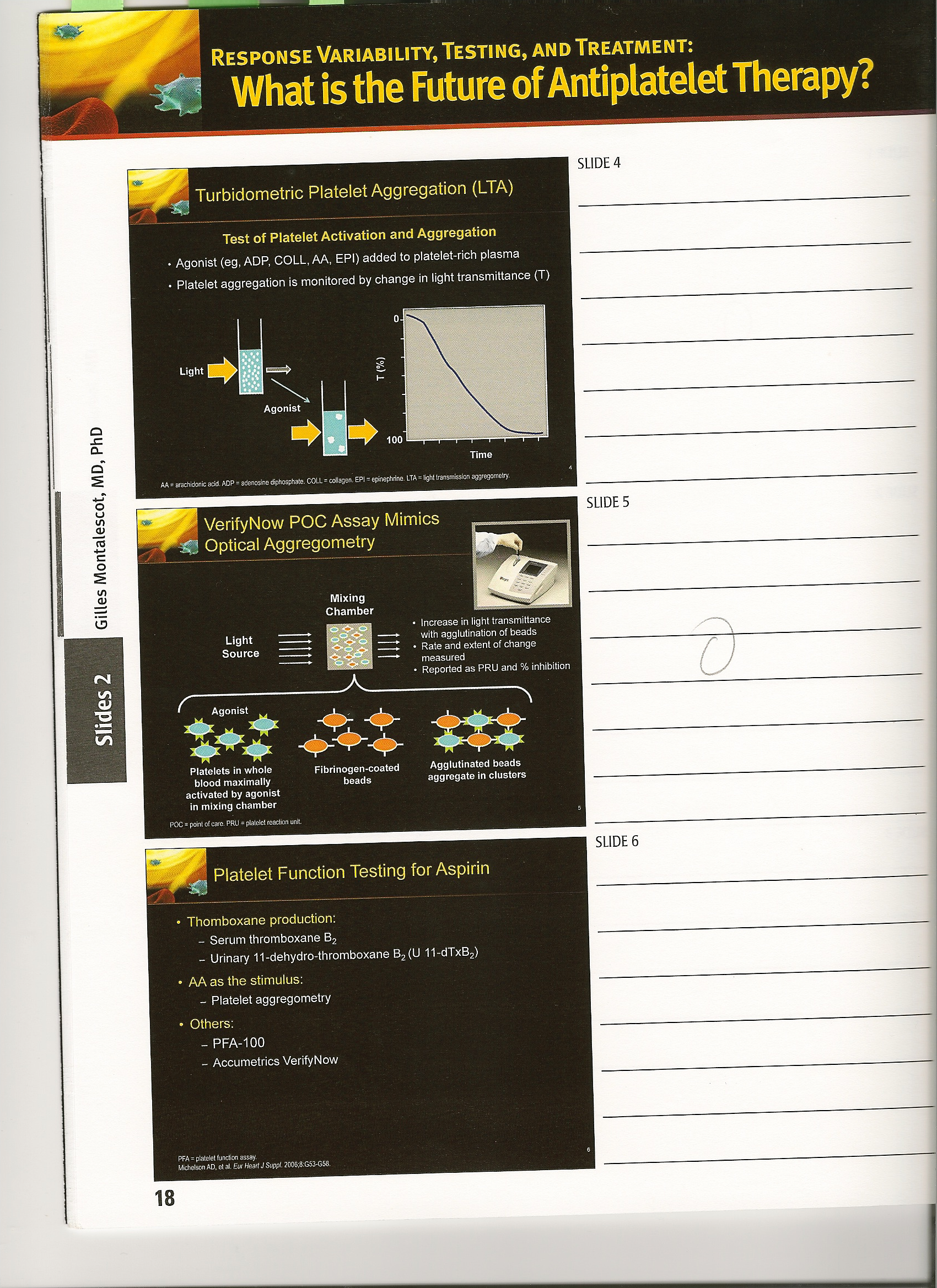 Závěr
Dosud neexistuje doporučení standardně monitorovat antiagregační terapii a dle výsledků testů upravovat terapii

Doporučeno je pouze v rámci klinických studií
Trombolytika
streptokináza (Streptase, Kabikinase, Awelyzin)
urokináza(Ukidan), prourokináza (scu-PA)

						plazminogen	

Streptokináza + plazminogen 			   urokináza	
          
						     plazmin	
monitorace TČ 30-90 s	
r-tPA (Actilyse)
vázaný na fibrin aktivuje plazminogen
krátkodobá aplikace (2h), nemonitoruje se (fibrinogen)
Substituční léčba inhibitory koagulace(měříme přímo jejich funkční aktivitu)
Antitrombin III 
1 jednotka zvyšuje hladinu o 1 - 1.5 %
vrozený defekt 
profylakticky perioperačně, v graviditě s profylaxí LMWH/UFH
při léčbě TEN s LMWH/UFH
získaný defekt s poklesem < 50  %
sepse
TEN

Protein C (Ceprotin®)
vrozený homozygotní defekt s purpurou fulminans
případný těžký defekt získaný – meningokoková sepse